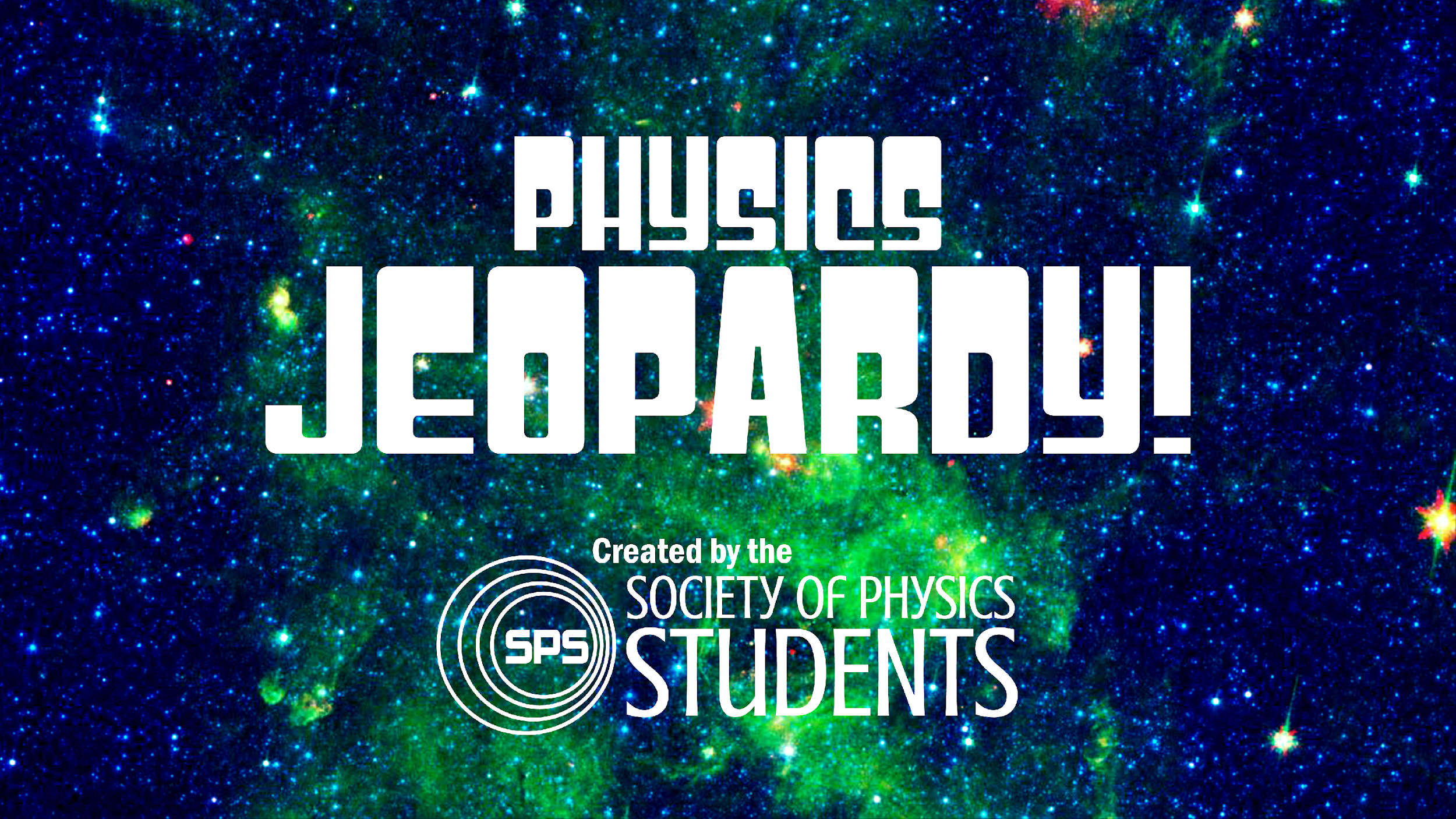 Image Courtesy of NASA
INTRO TO 
QUANTUM
2-D 
KINEMATICS
NEWTON
ENERGY AND
MOMENTUM
ELECTRICITY
AND
MAGNETISM
LIGHT
100
100
100
100
100
100
200
200
200
200
200
200
300
300
300
300
300
300
400
400
400
400
400
400
500
500
500
500
500
500
FINAL JEOPARDY
[Speaker Notes: Click on point values to see questions. Click on “Answer” to view answer, then click “Back” to return to the question board.]
2D Kinematics
100
BACK
These mathematical values have a magnitude, but no direction
ANSWER
2D Kinematics
100
What are Scalar Values?
BACK
2D Kinematics
200
BACK
These mathematical objects consist of a magnitude, and a direction
ANSWER
2D Kinematics
200
What are Vectors?
BACK
2D Kinematics
300
BACK
X and Y, I and J
ANSWER
2D Kinematics
300
What are Coordinate Planes?
BACK
2D Kinematics
400
BACK
This vector, commonly used to define a coordinate system, has a direction, with a magnitude of one
ANSWER
2D Kinematics
400
What is a Unit Vector?
BACK
2D Kinematics
500
BACK
While Newtonian Mechanics focuses primarily on the forces in a system, __________ Mechanics focuses on the energy of a system
ANSWER
2D Kinematics
500
What is Hamiltonian?
BACK
Newton
100
BACK
ANSWER
Newton
100
What is Newton’s Second Law?
BACK
Newton
200
BACK
For every force exerted on an object, there is an equal and opposite force on the exerting object
ANSWER
Newton
200
What is Newton’s Third Law?
BACK
Newton
300
BACK
An object’s velocity will remain constant unless the object is acted upon by an outside force
ANSWER
Newton
300
What is Newton’s First Law?
BACK
Newton
400
BACK
ANSWER
Newton
400
What is Newton’s Law of Universal Gravitation?
BACK
Newton
500
BACK
ANSWER
Newton
500
What is Newton’s Second Law (in momentum form)?
BACK
Energy and Momentum
BACK
100
ANSWER
Energy and Momentum
100
What is Gravitational Potential Energy?
BACK
Energy and Momentum
BACK
200
ANSWER
Energy and Momentum
200
What is (Translational) Momentum?
BACK
Energy and Momentum
BACK
300
ANSWER
Energy and Momentum
300
What is Kinetic Energy?
BACK
Energy and Momentum
BACK
400
These two quantities are always conserved in an isolated system
ANSWER
Energy and Momentum
400
What are Energy and Momentum?
BACK
Energy and Momentum
BACK
500
ANSWER
Energy and Momentum
500
What is Angular Momentum?
BACK
Intro to Quantum
BACK
100
This physicist’s equation describes the probability that an electron will be in a given location
ANSWER
Intro to Quantum
100
Who is (Erwin) Schrödinger?
BACK
[Speaker Notes: .]
Intro to Quantum
BACK
200
It is impossible to know the ________ and the ________ of an electron at the same time
ANSWER
Intro to Quantum
200
What are Position and Momentum?
BACK
[Speaker Notes: Theorized by Albert Einstein, general relativity generalizes special relativity and Newton's law of universal gravitation, providing a unified description of gravity as a geometric property of space and time, or spacetime.]
Intro to Quantum
BACK
300
The principle that we can’t precisely know the location and the velocity of an electron at the same time
ANSWER
Intro to Quantum
300
What is the Heisenberg Uncertainty Principle?
BACK
Intro to Quantum
BACK
400
Electrons exist in this state until we observe them
ANSWER
Intro to Quantum
400
What is An indeterminate state?
BACK
Intro to Quantum
BACK
500
The intrinsic angular momentum of an electron
ANSWER
Intro to Quantum
500
What is The spin of an electron?
BACK
Electricity and Magnetism
BACK
100
This is created when there is a difference of charge over a distance
ANSWER
Electricity and Magnetism
100
What is An Electric Field?
BACK
Electricity and Magnetism
BACK
200
This group of equations, consisting of the four separate laws, describe the interactions between electric and magnetic fields
ANSWER
Electricity and Magnetism
200
What are Maxwell’s Equations?
BACK
Electricity and Magnetism
BACK
300
Most magnets are examples of magnetic _______
ANSWER
Electricity and Magnetism
300
What are Dipoles?
BACK
Electricity and Magnetism
BACK
400
While electric _________ exist, magnetic _________ have yet to be discovered
(One Answer)
ANSWER
Electricity and Magnetism
400
What are Monopoles?
BACK
Electricity and Magnetism
BACK
500
These two quantities, describing the behavior of electric fields and magnetic fields, are ALWAYS 0
ANSWER
Electricity and Magnetism
500
What are the Curl of an electric field and the Divergence of a magnetic field
BACK
Light
BACK
100
According to Einstein’s Theory of Special Relativity, this value is like a “cosmic speed limit” for the universe
ANSWER
Light
100
What is The Speed of Light in vacuum
BACK
Light
BACK
200
The numerical value for the speed of light
ANSWER
Light
200
What is 2.998 * 108 m/s (or any equivalent)?
BACK
Light
BACK
300
As objects begin to approach the speed of light, they experience time and space differently due to _____________ and _________________
ANSWER
Light
300
What are Time Dilation and Length Contraction?
BACK
Light
BACK
400
This aspect of photons (or light particles) makes them different from every other type of particle in existence (that we know of)
ANSWER
Light
400
What is having no mass?
BACK
Light
BACK
500
This experiment demonstrates one of the most unique qualities of light particles (or photons)
ANSWER
Light
500
What is The Double Slit Experiment? (Particularly the Single-Photon Double Slit Expt)
BACK
FINAL JEOPARDY
BACK
TOPIC
Famous Physicists
QUESTION
FINAL JEOPARDY
QUESTION
BACK
This famous physicist was the first woman to win a Nobel prize, the first person to win the Nobel prize twice, and is the one of the only people to win the Nobel prize in two different fields
ANSWER
FINAL JEOPARDY
ANSWER
Who is Marie Curie?
END
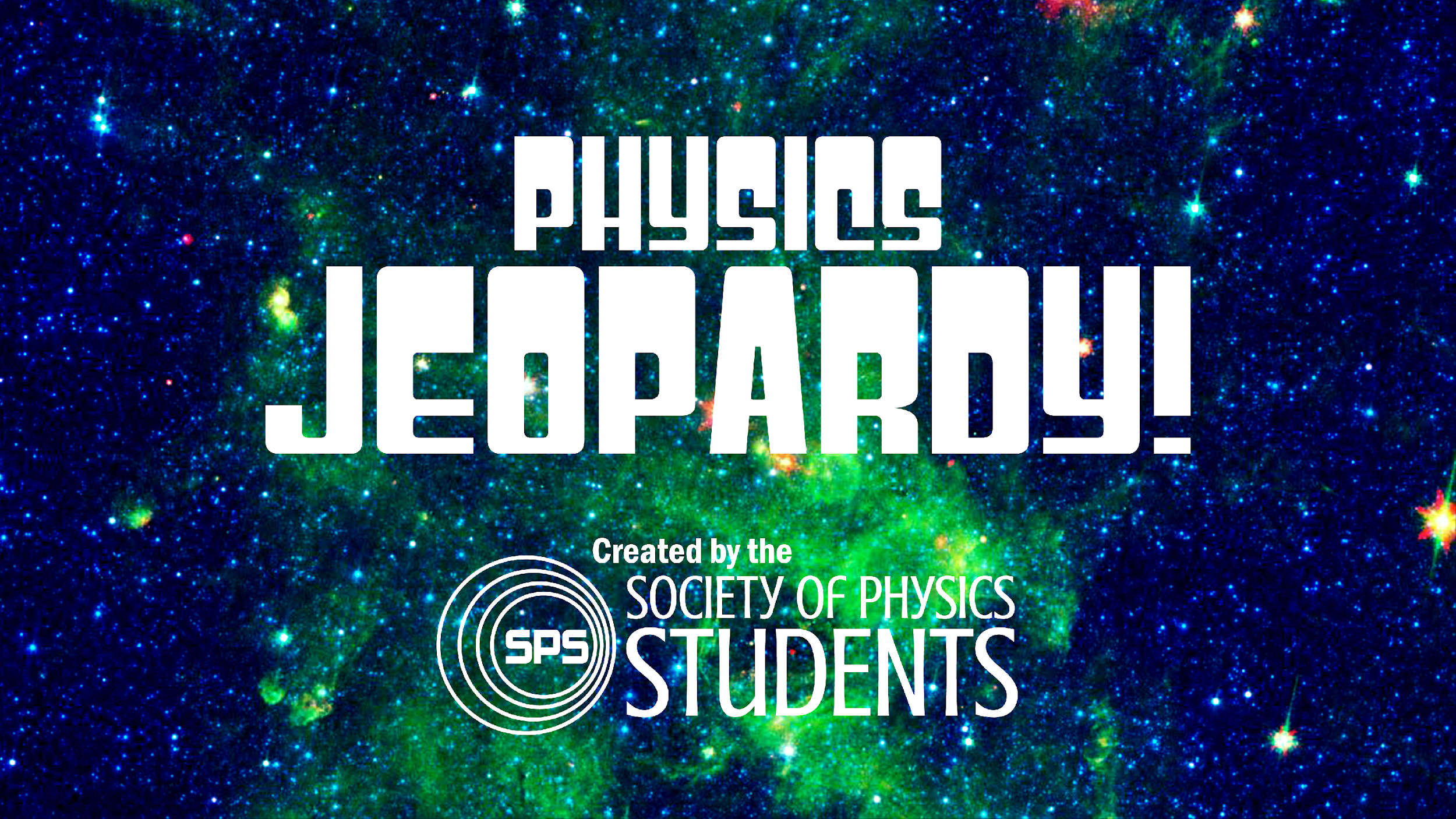 THANK YOU FOR PLAYING
Image Courtesy of NASA